Target Helium Cooling SystemDesign Code10th Target Technical Board Meeting
Ulf Odén
WP2 Manager
www.europeanspallationsource.se
29 August, 2018
Target Systems
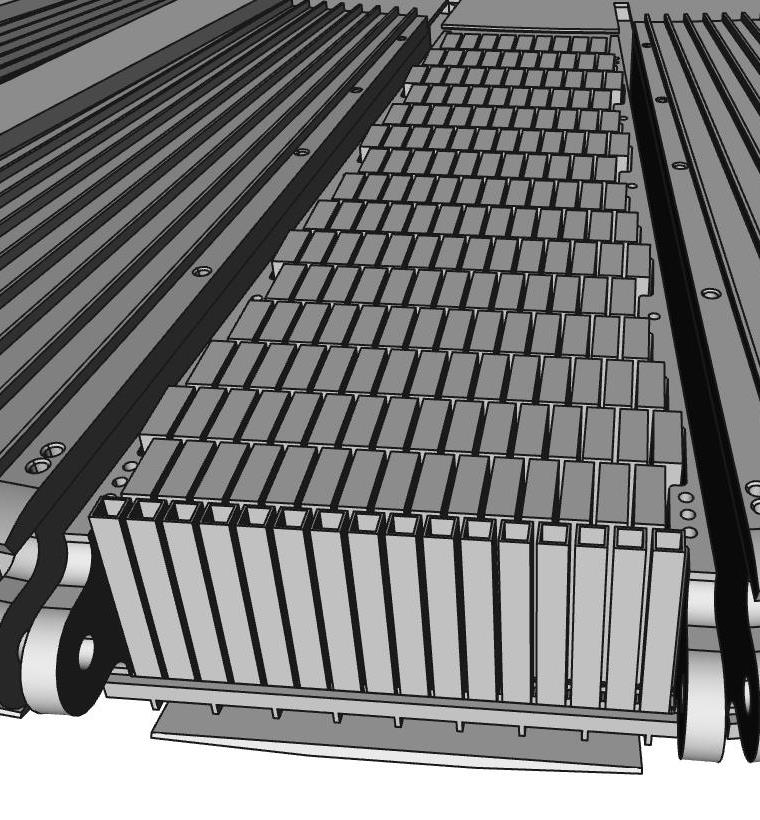 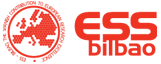 Target wheel and drive unit
Manufacturing of cassettes and spallation material is finalized 
Manufacturing of prototype is on-going
CDR for Target Wheel and Shaft planned in November 2017

Progress on Target Helium Cooling System
Preparation for manufacturing of the helium circulators
Detailed design and procurement is on-going for the rest of the cooling loop

Target monitoring
Final Design started
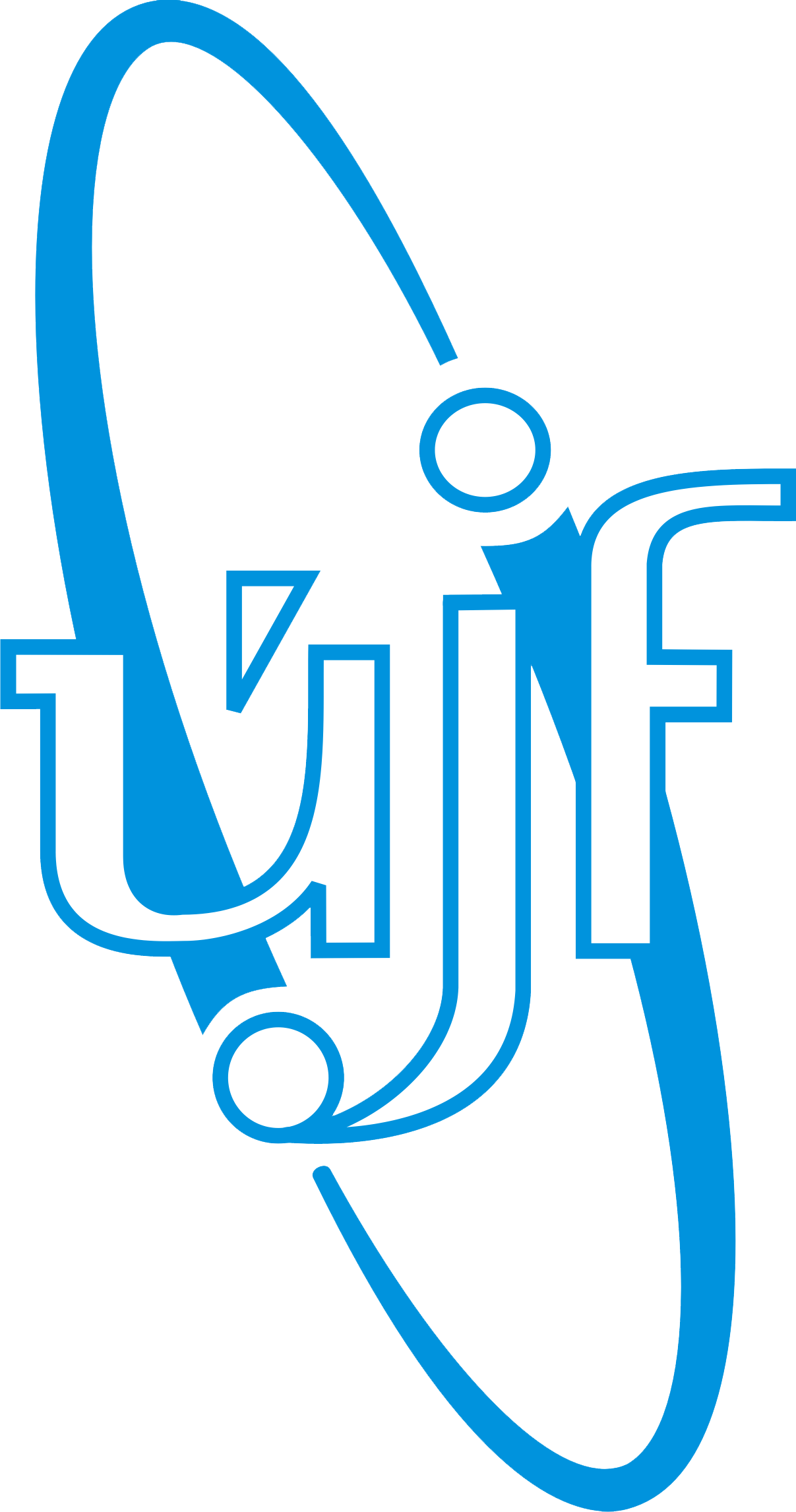 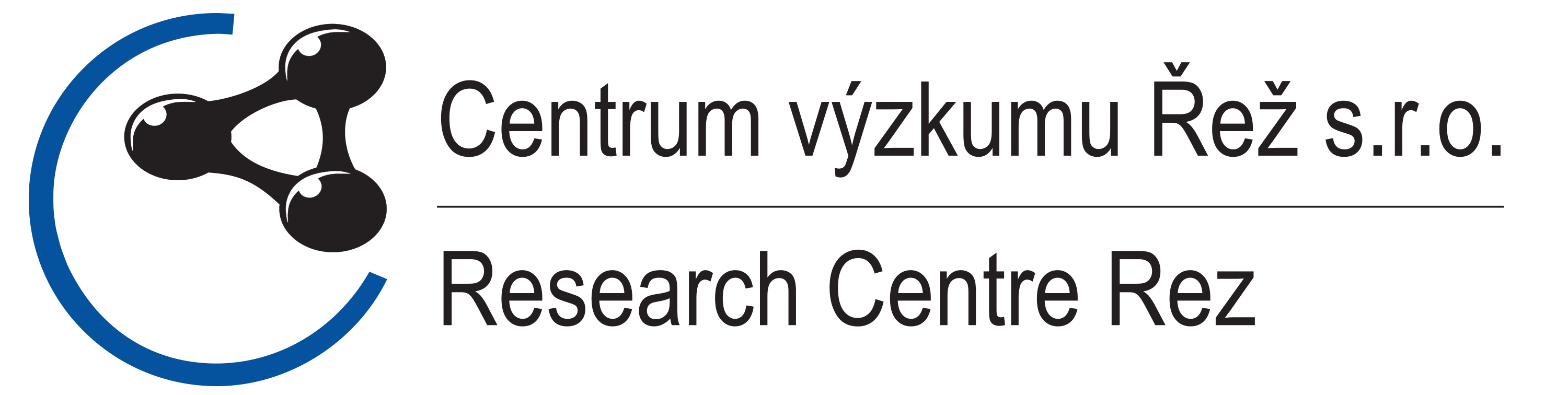 Tungsten Bricks in Cassette
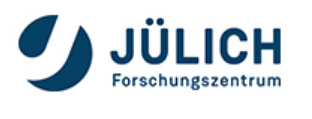 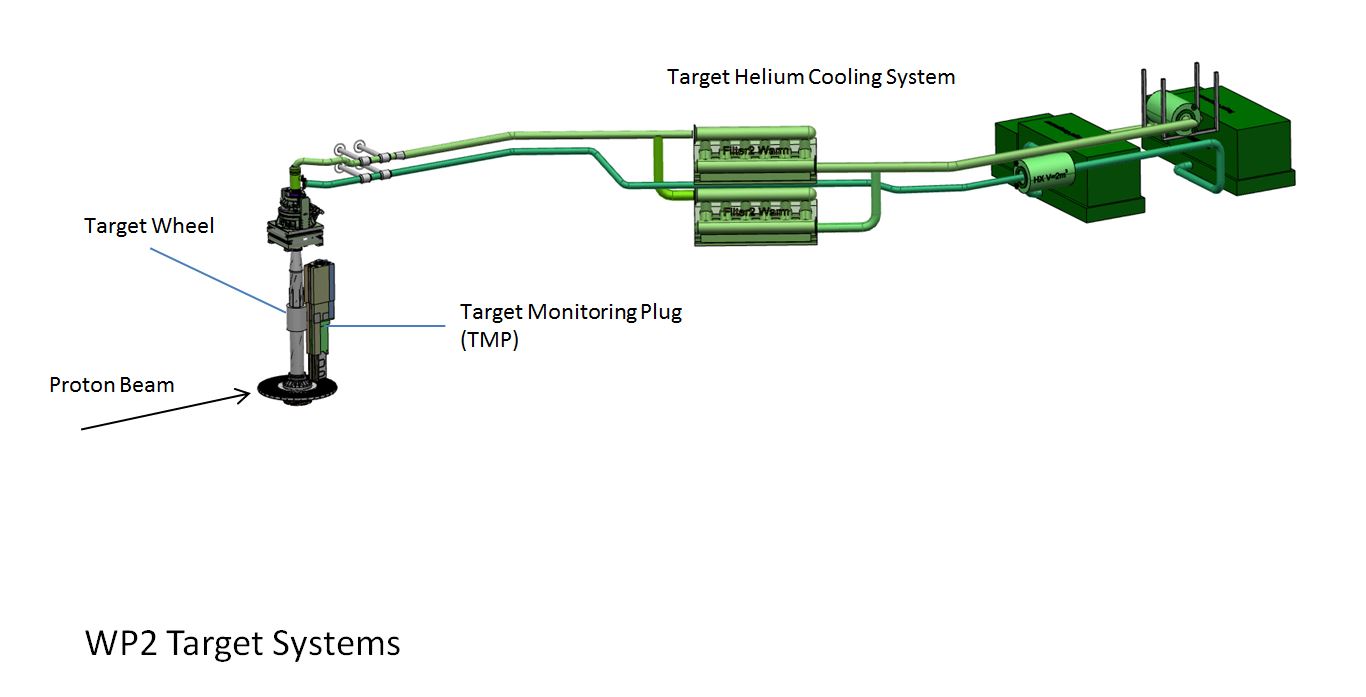 2
System Classification
TIK 2.2 design code based on early assumptions regarding results from the safety analysis. -> RCC MRx N3RX
Design code to fulfil formal safety requirements AND general quality requirements
ESS safety guidelines revisited and refined. Impact on the formal classification requirement. Dose calculations and requirements for public/workers safety
Requirements in signed TIK:s still valid
3
Target He Cooling System cost book value
Design code TIK 2.2 -> RCC MRx N3RX
AIB and Certificate of compliance
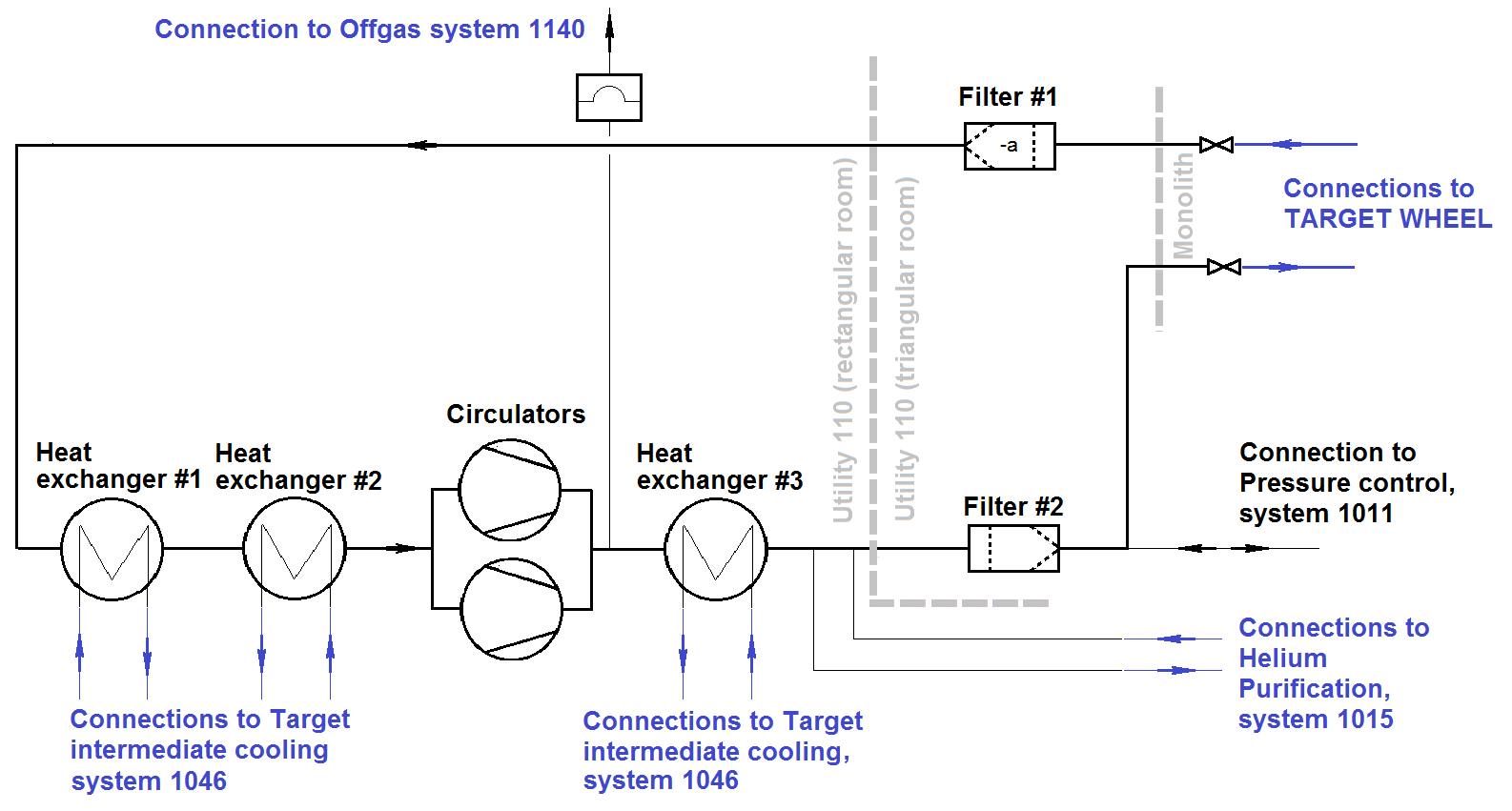 4
Change in Design Code
Documented in ESS-0338157
CONCLUSION“To mitigate the increased costs for the heat exchangers and valves due to fulfilling the RCC MRx N3RX , the mechanical classification is changed from MQC3 to MQC4. The design code for MQC4 is the PED and EN standards. For all other components in TIK 2.2 the selection, design, manufacturing and installation, the RCC MRx N3RX shall be used.”
5
6